Board Meeting 6 May 2023
Prof. Archil Chkhotua
Secretary
U N I O N   E U R O P É E N N E  D E S   M É D E C I N S   S P É C I A L I S T E S   ( U . E . M . S . )
New Board Members
Philipp Baumeister, Switzerland, CERT
 Michal Fedorko, Czechia, EXAM
 Manuela Petra Hiess, Austria, EXAM
Thomas Quack, Germany, ACC
  Aleksander Khelaia, Georgia, ACC
U N I O N   E U R O P É E N N E  D E S   M É D E C I N S   S P É C I A L I S T E S   ( U . E . M . S . )
EBU representative European Board of Paediatric Urology
Nomination: Yazan F. Rawashdeh as Expert Member (not an EBU board member)

 Nomination: Manuela Petra Hiess
U N I O N   E U R O P É E N N E  D E S   M É D E C I N S   S P É C I A L I S T E S   ( U . E . M . S . )
Calendar 2024
In-Service Assessment: March 11-15, 2024  
 Board Meeting Spring 2024: May 10, Online (?) TBC
 Board Meeting Autumn 2024: October 11-12(?) TBC
 FEBU Oral Exam: June 8, 2024, Leuven, Warsaw, Budapest, Ankara
 FEBU Written Exam: November 14, 2024, Online exam 
 International Certification Oral Exam: April, Cairo, Egypt
Jan Nawrocki
Appointed by the British Association of Urologcial Surgeons in 2010

Member Executive Board May 2014-2021
President May 2016-2018

Served on the Examination, Certification and Accreditation Committees

 Examiner FEBU Oral Exam
U N I O N   E U R O P É E N N E  D E S   M É D E C I N S   S P É C I A L I S T E S   ( U . E . M . S . )
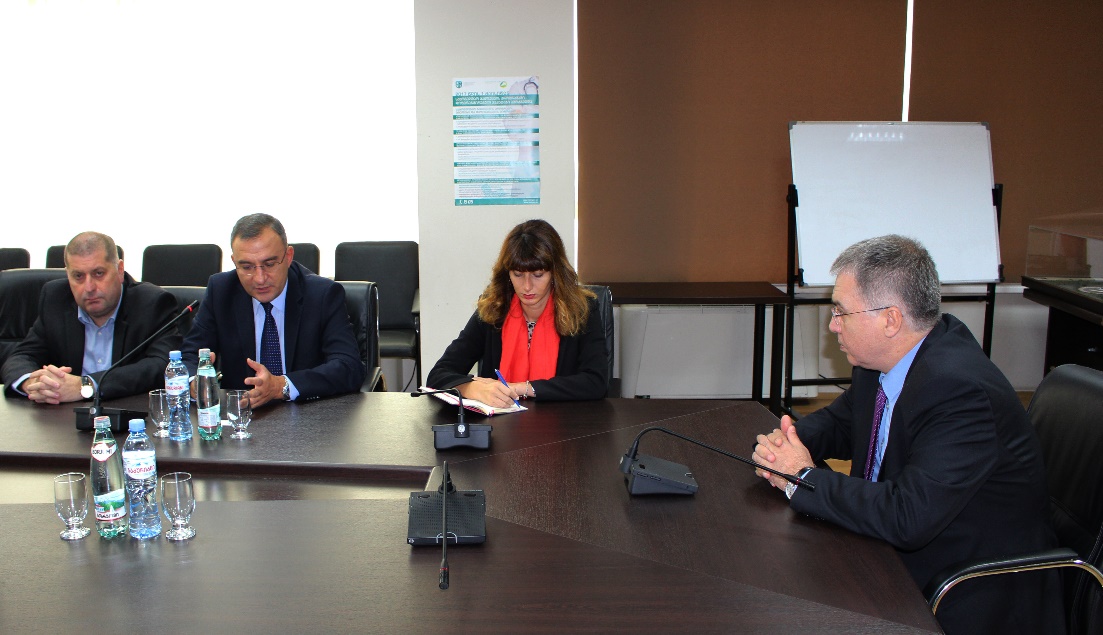 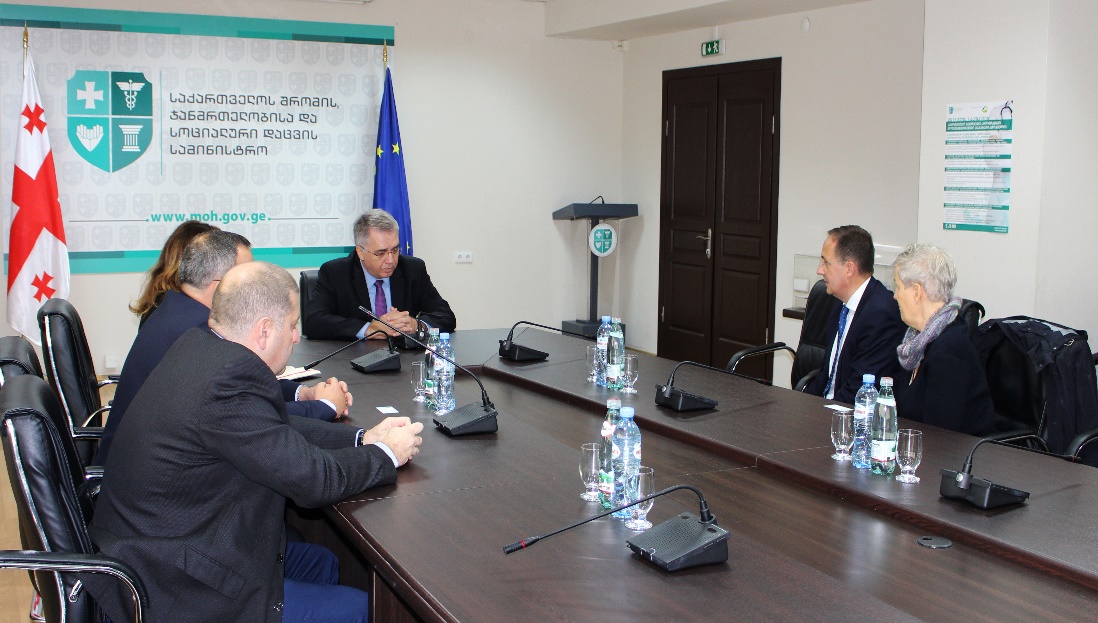 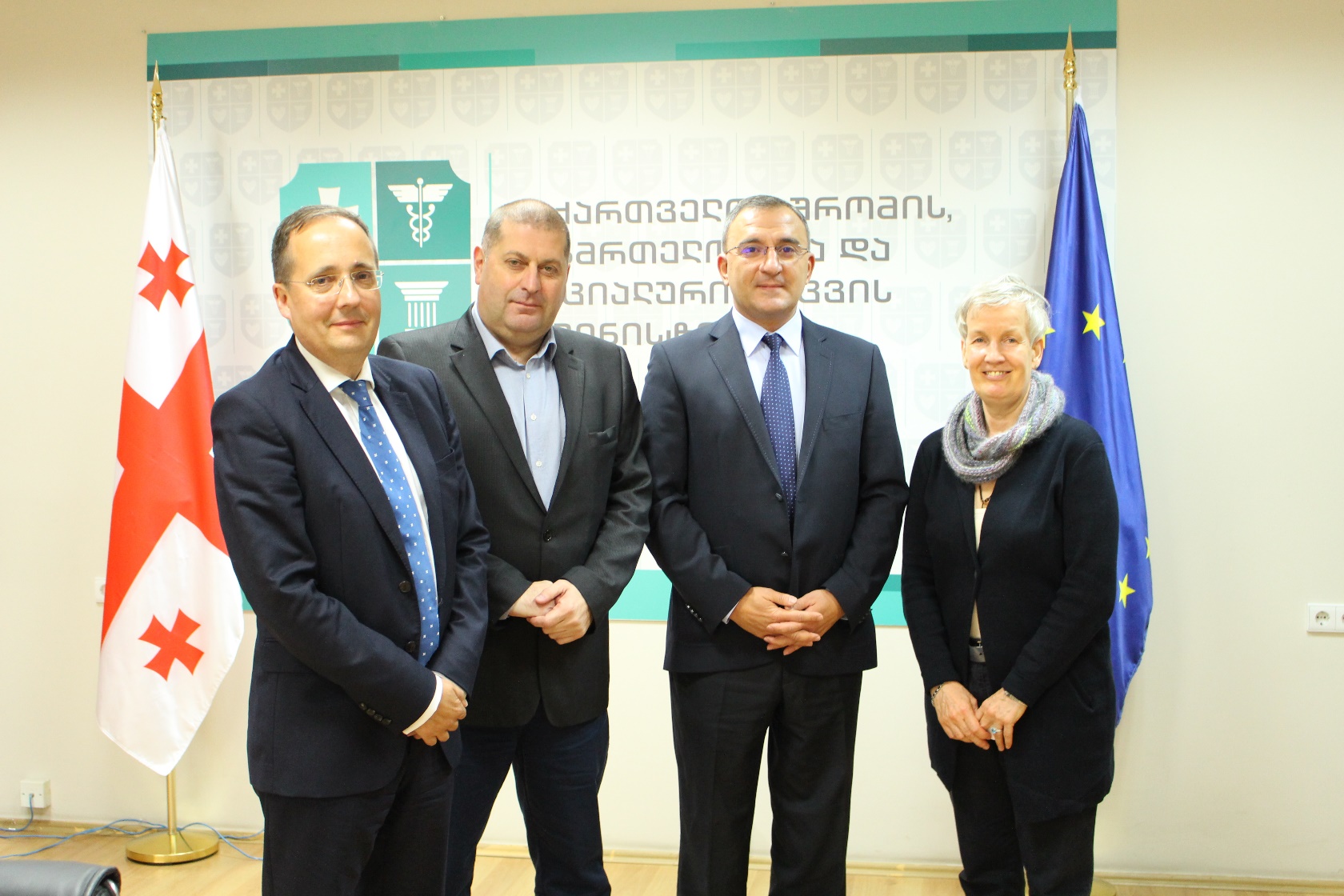 EBU Meeting Tbilisi, 2017
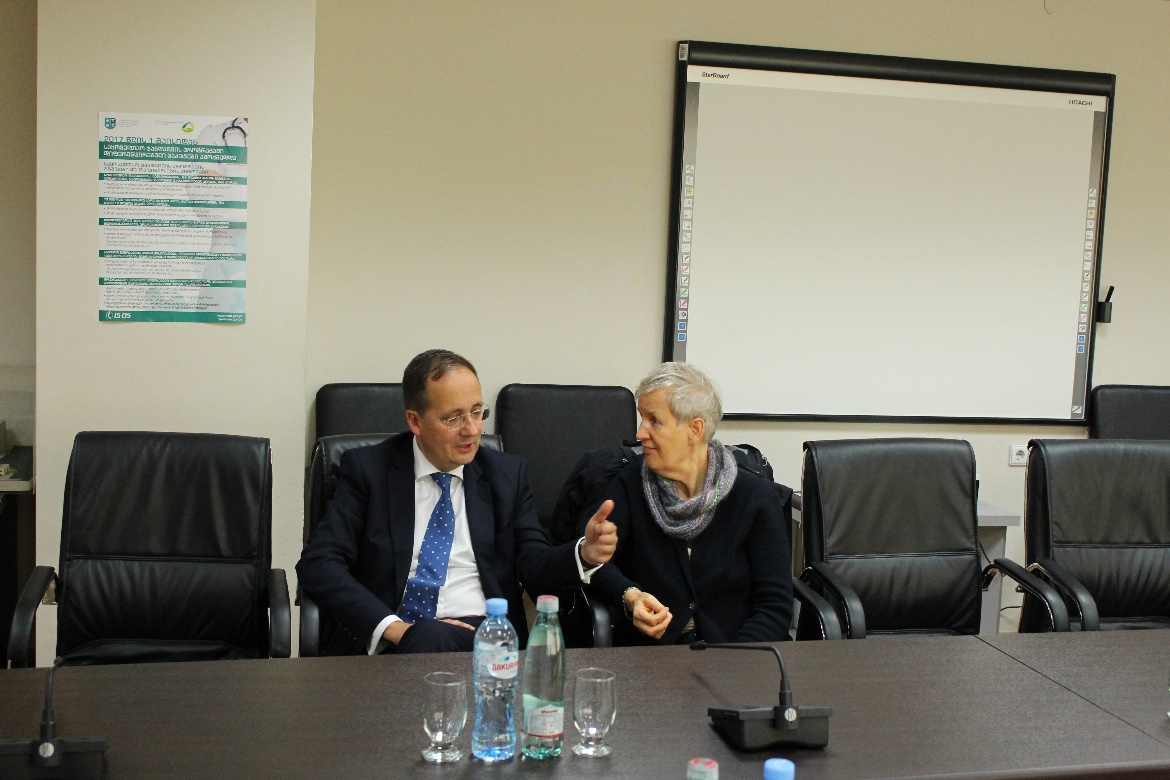 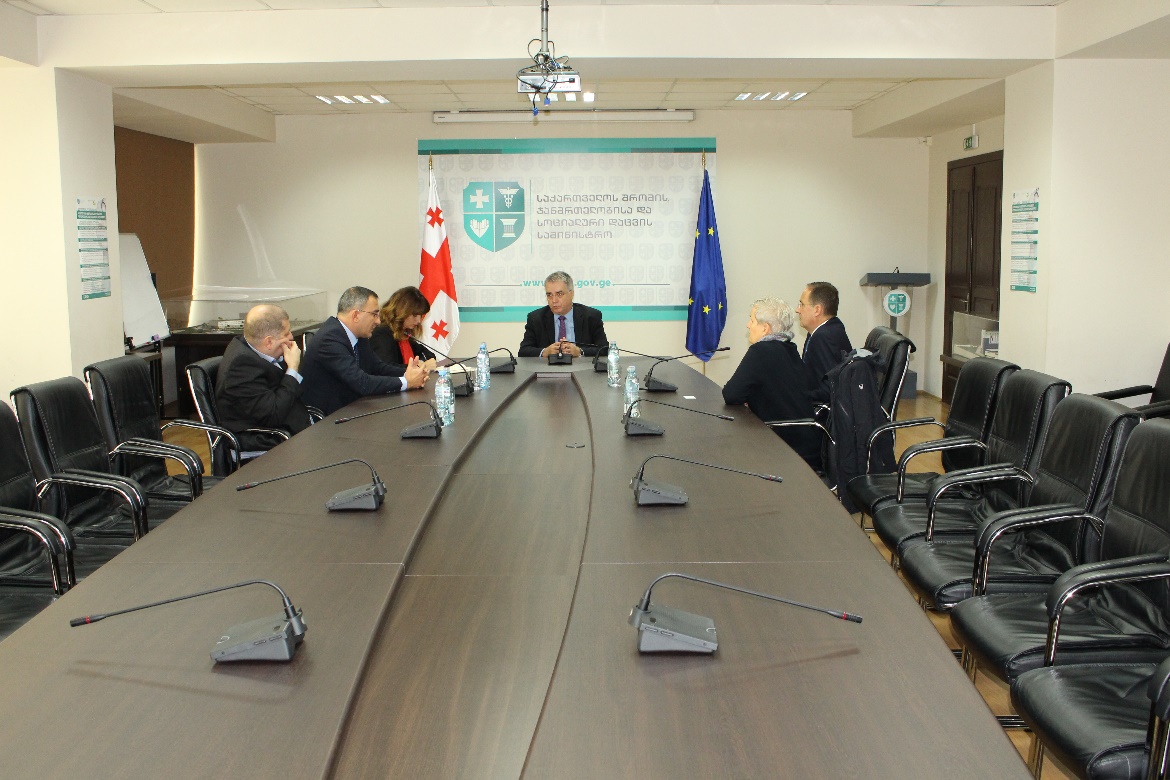 Arnaldo Figueiredo
Appointed by the Portuguese Association of Urology in 2005

Member Executive Committee May 2012-2023

President May 2018-2021

Member Examination Committee and Examiner FEBU Oral Exam
U N I O N   E U R O P É E N N E  D E S   M É D E C I N S   S P É C I A L I S T E S   ( U . E . M . S . )
EBU Meeting Coimbra 2022
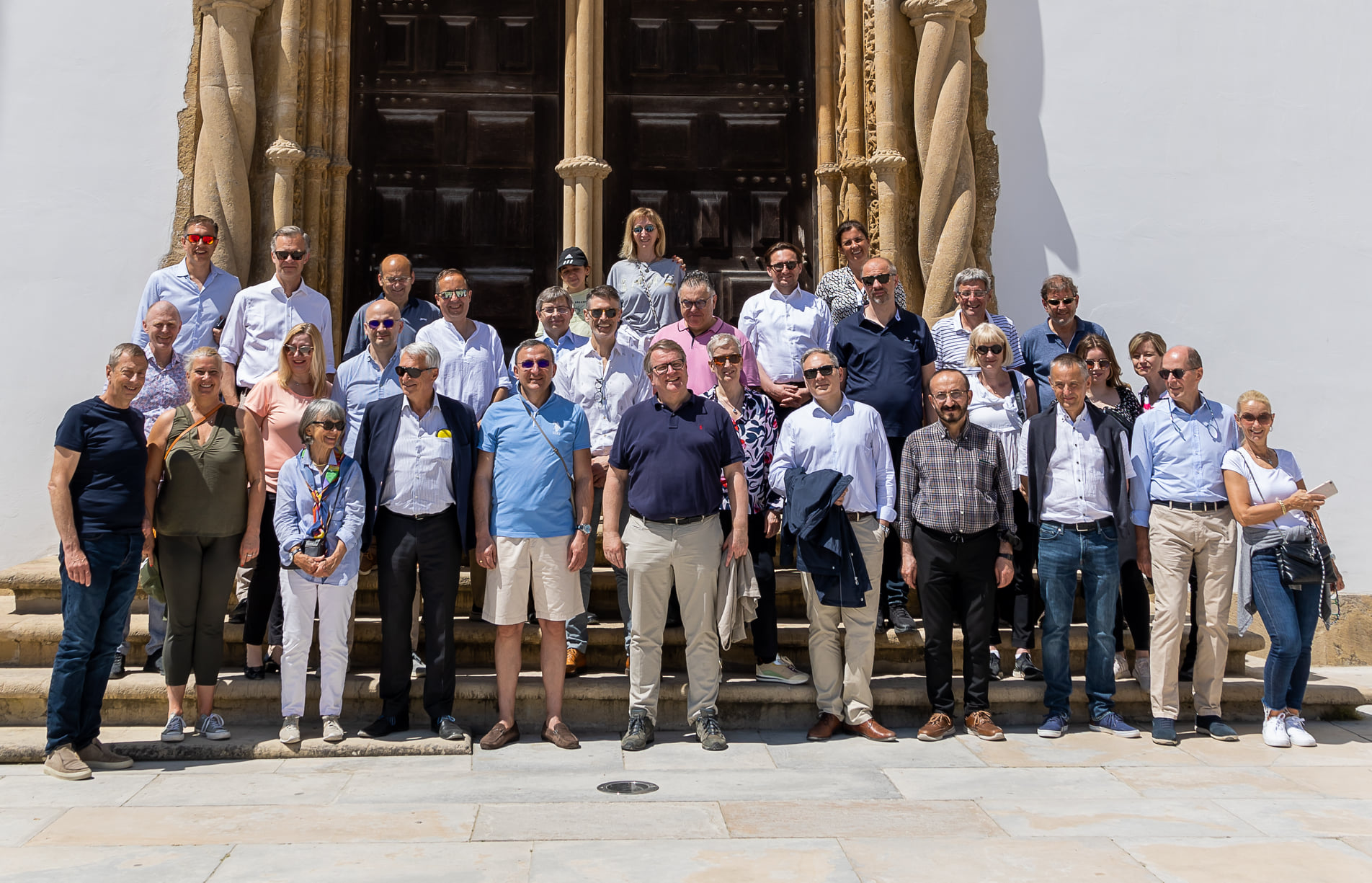 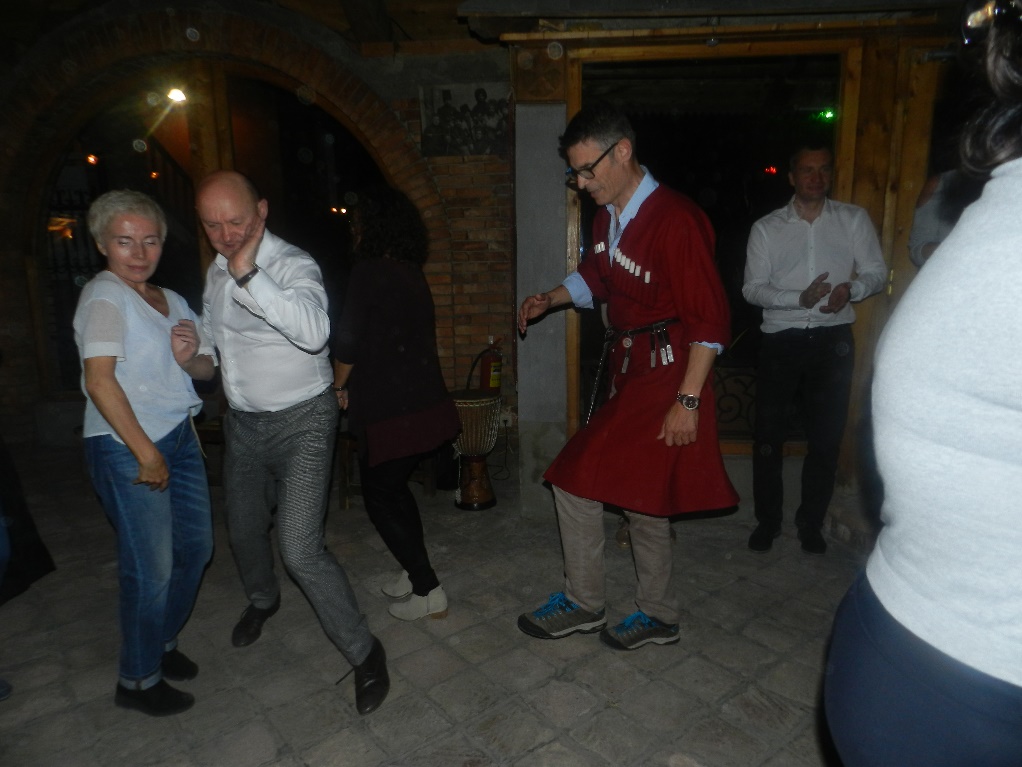 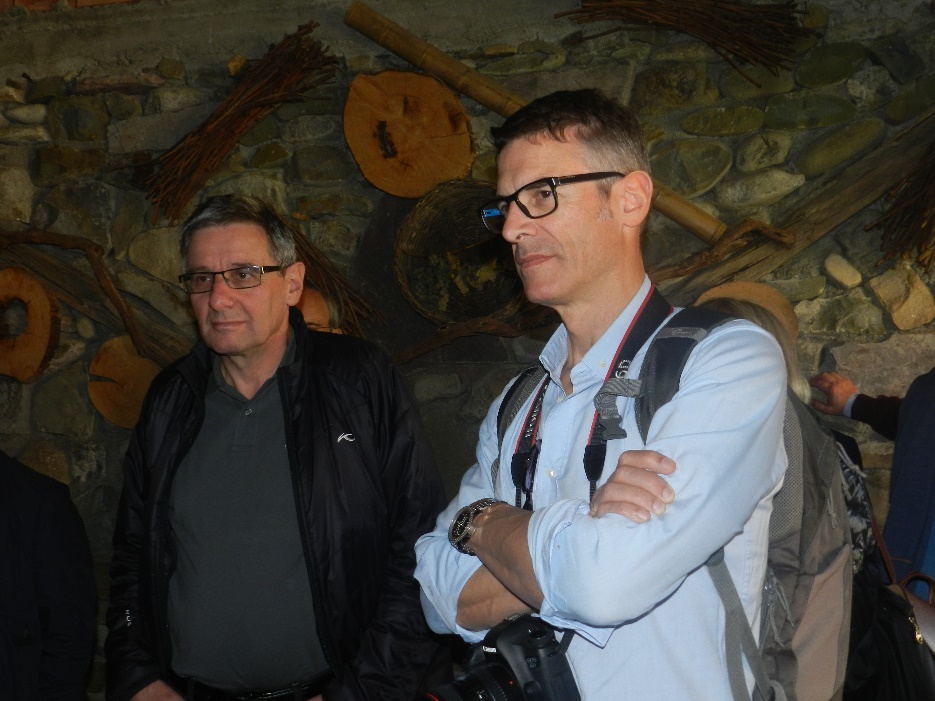 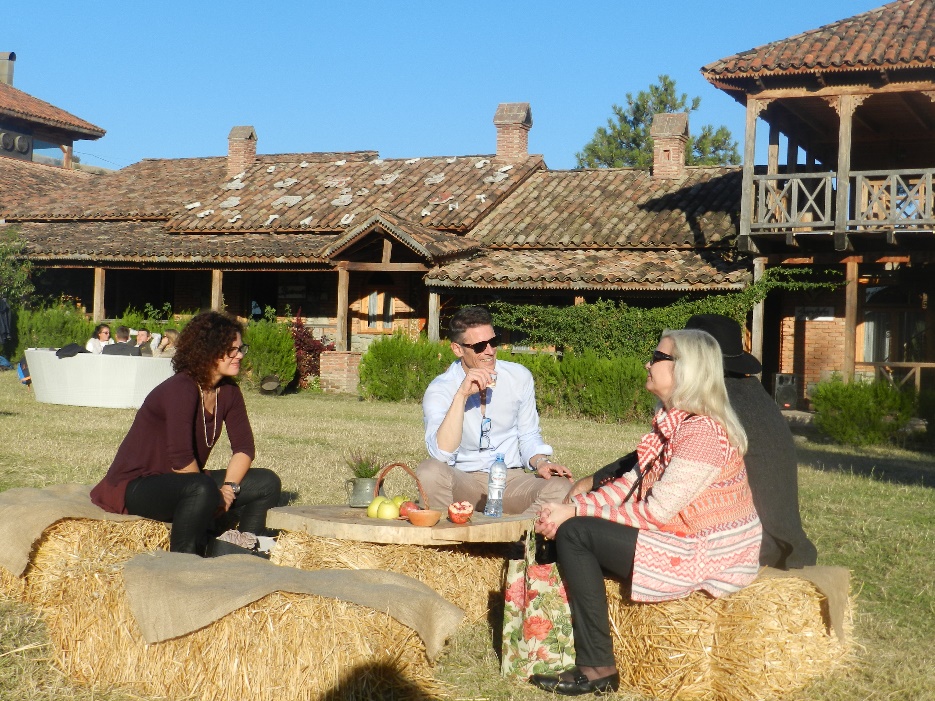 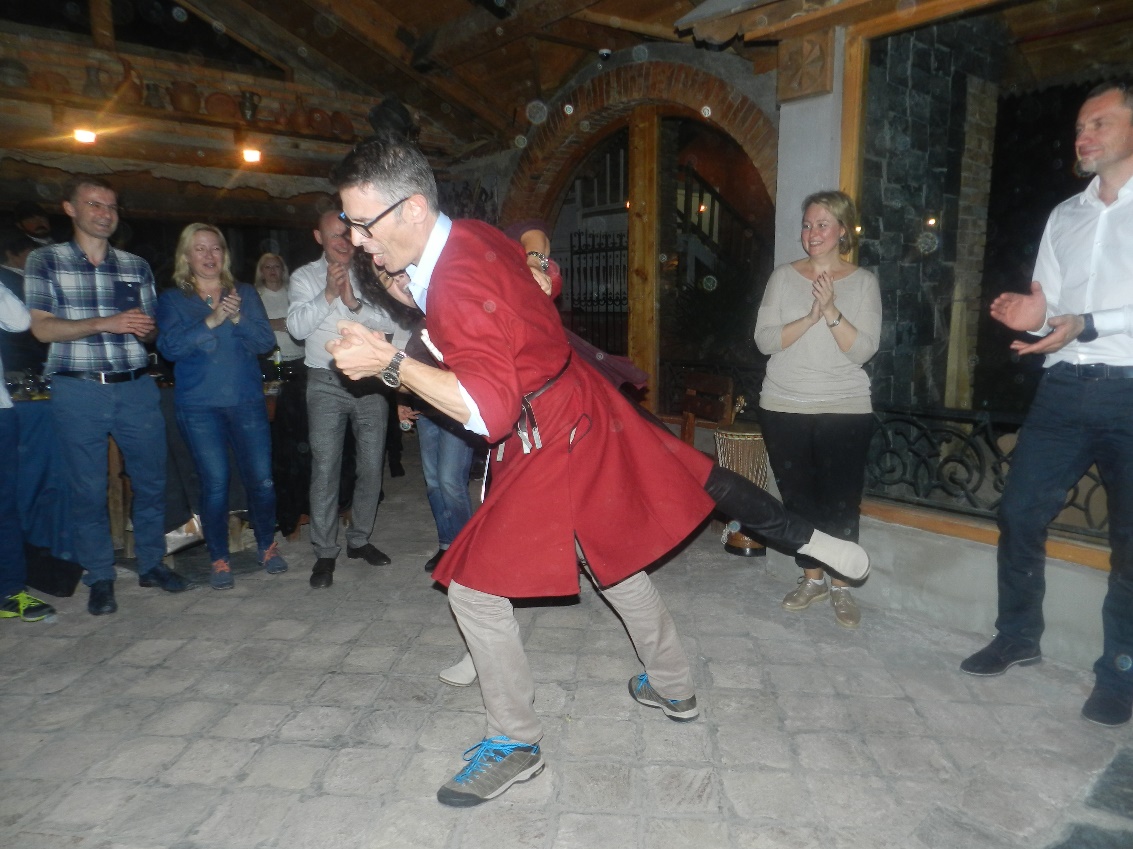 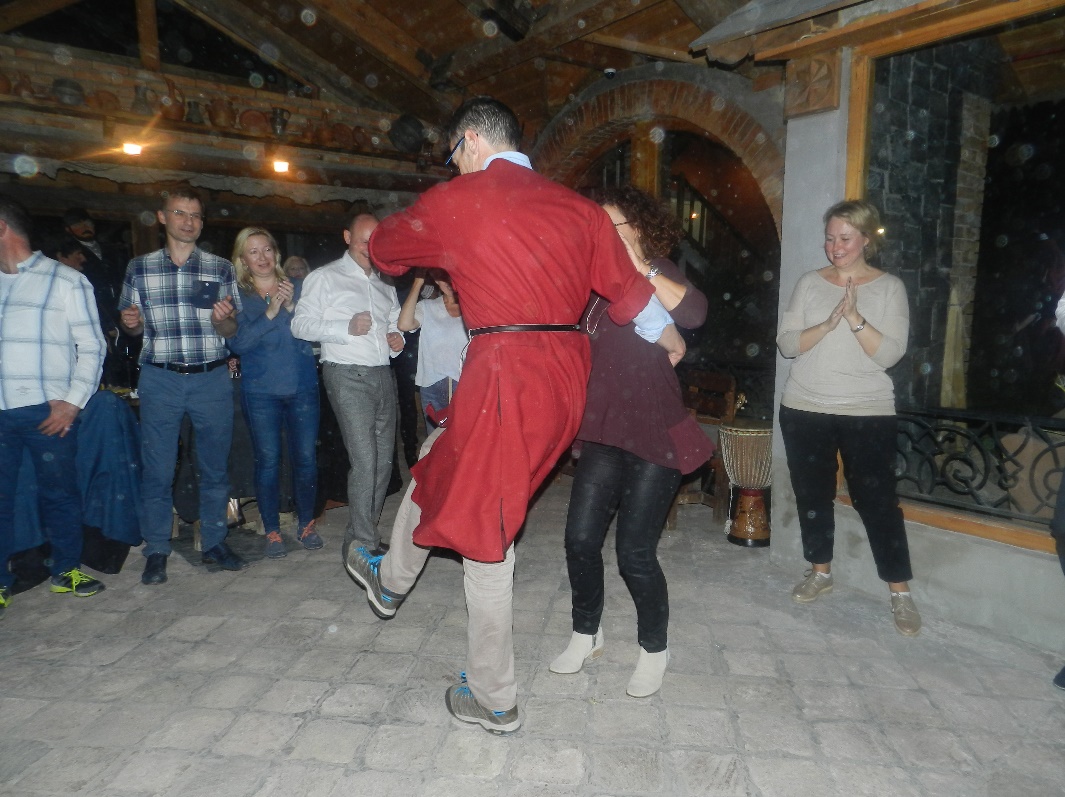 Edgars Baumanis
Appointed by the Latvian Urological Associationin 2011

Member Examination Committee
U N I O N   E U R O P É E N N E  D E S   M É D E C I N S   S P É C I A L I S T E S   ( U . E . M . S . )
THANK YOU!
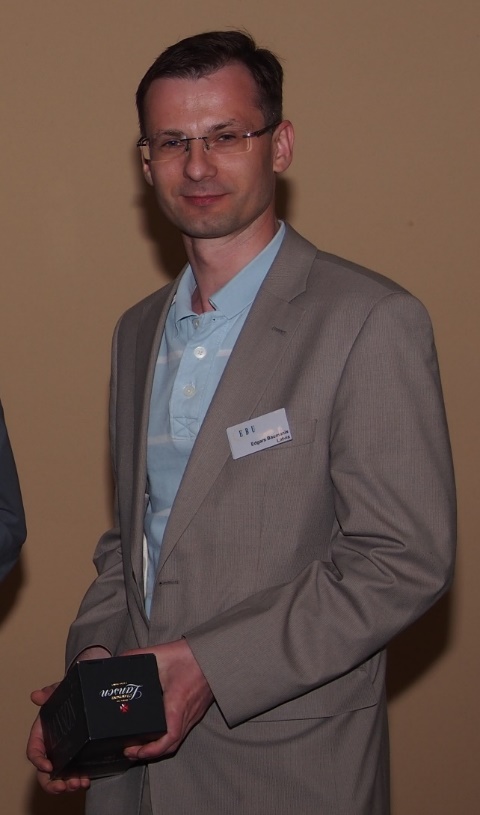 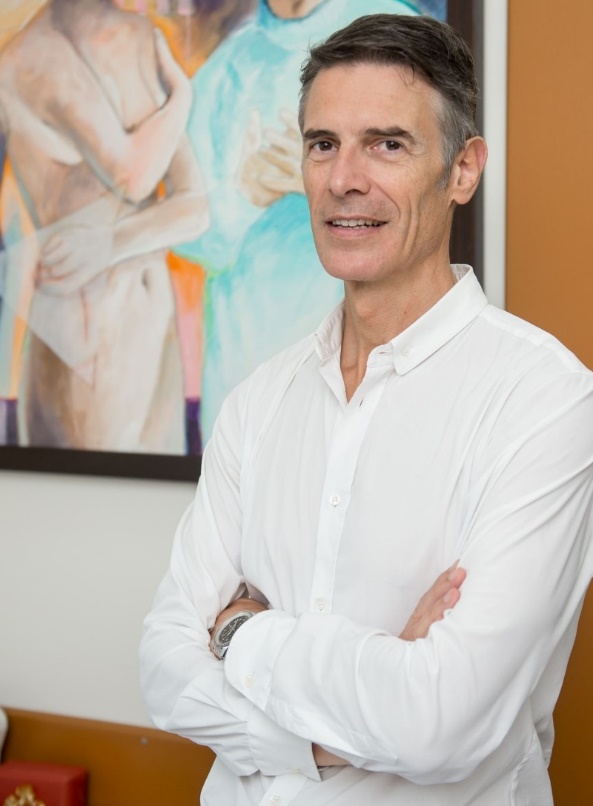